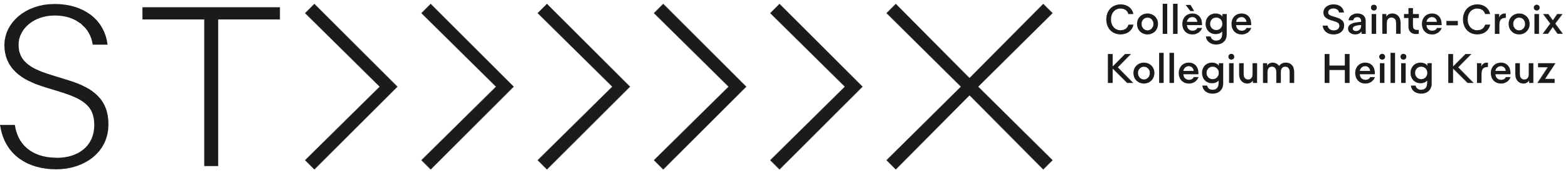 Représentation de l’information
Codes QR
Code-barre
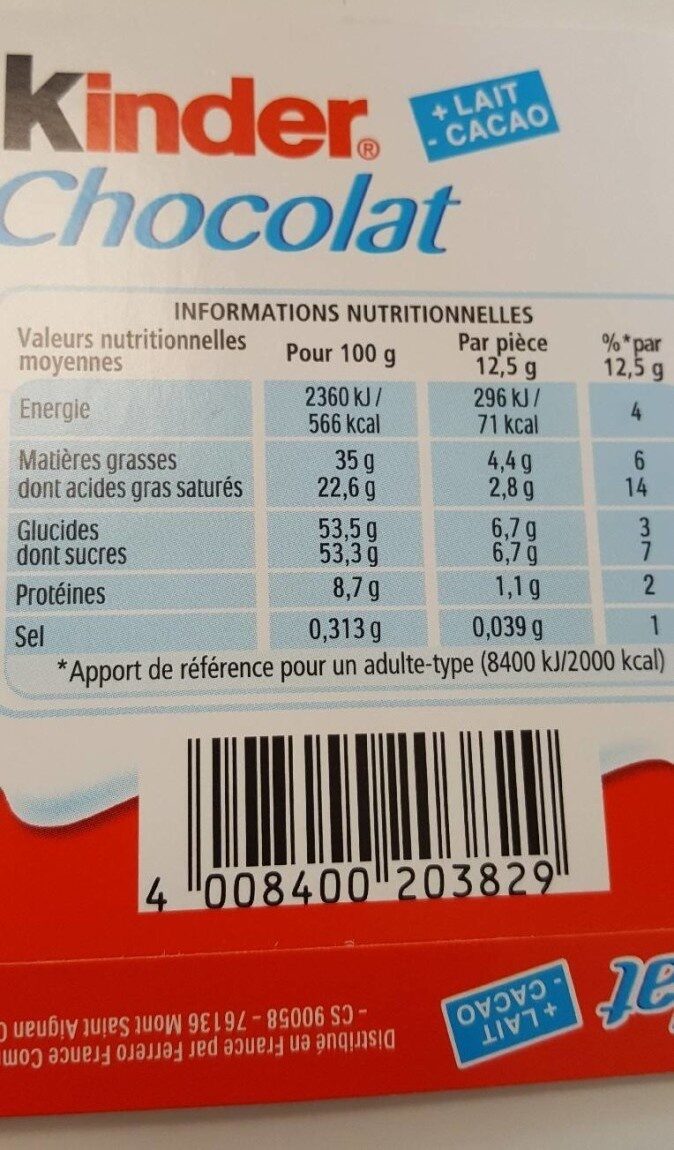 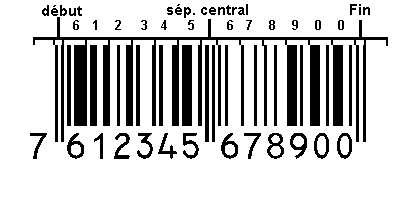 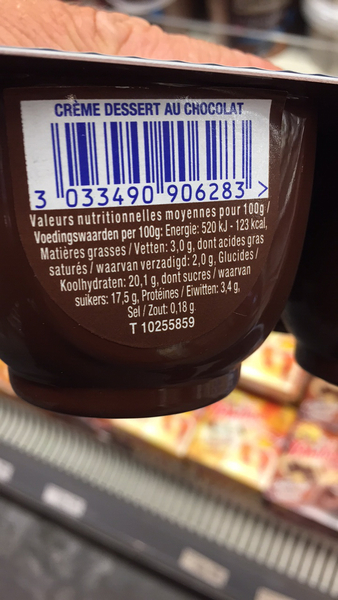 début : 101
sép. central : 01010
Numéro 6 : 010111
Numéro 1 : 011011
…
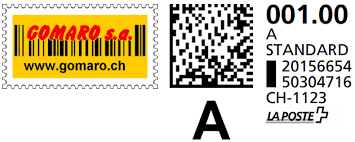 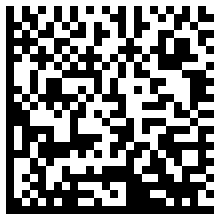 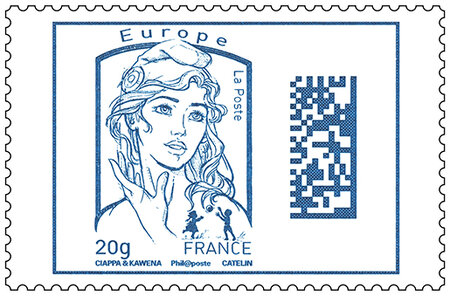 Datamatrix
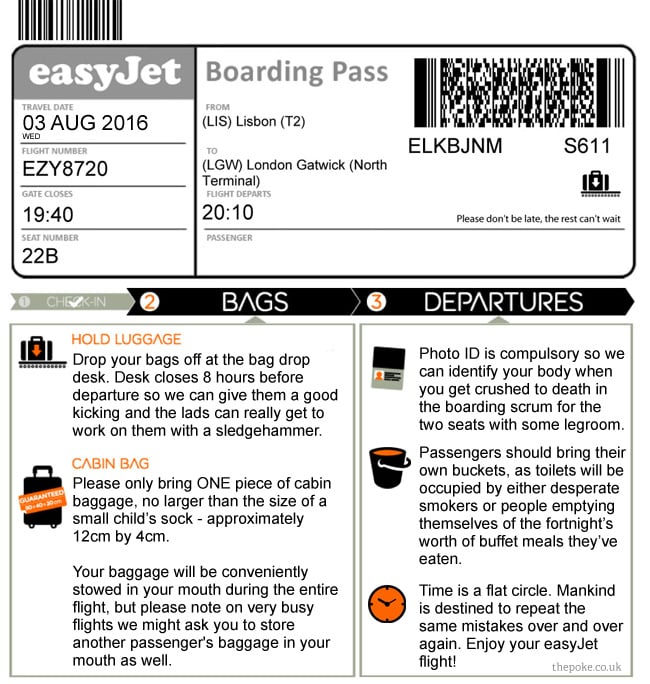 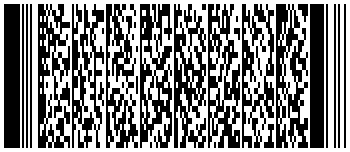 PDF417
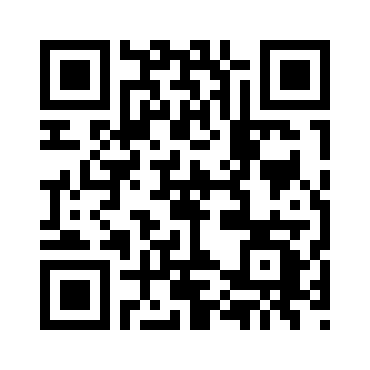 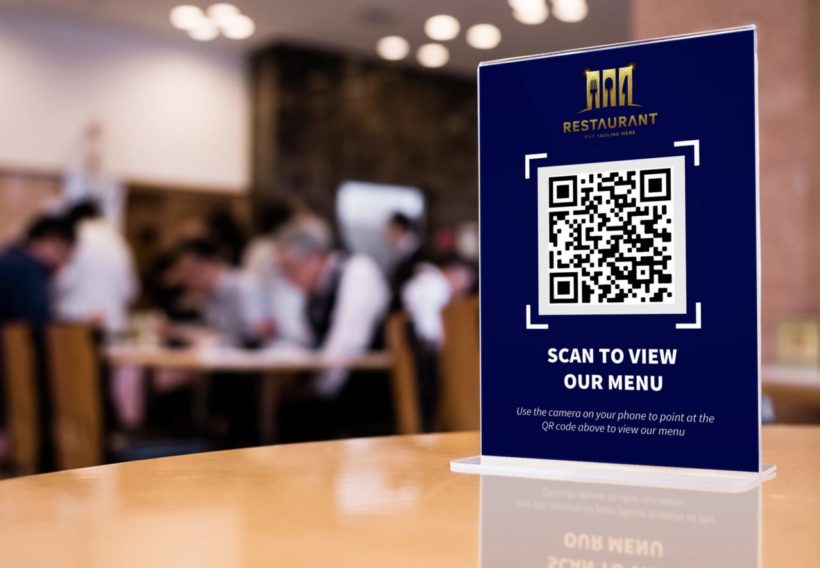 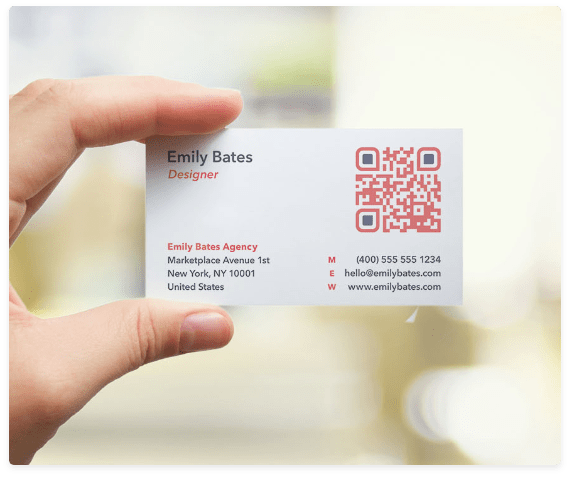 QR Code
Un QR code permet de représenter un texte (souvent l’adresse d’un site Web)
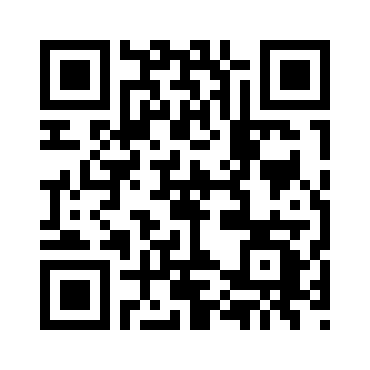 Motifs de recherche
Motif d’alignement
Séparateurs
Motif de synchronisation
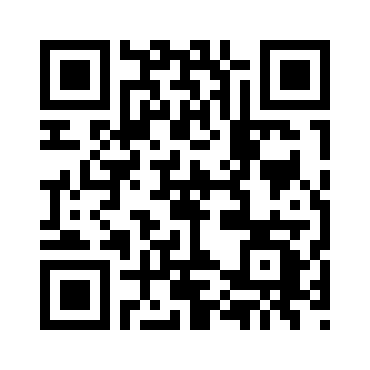 Informations/métadonnées
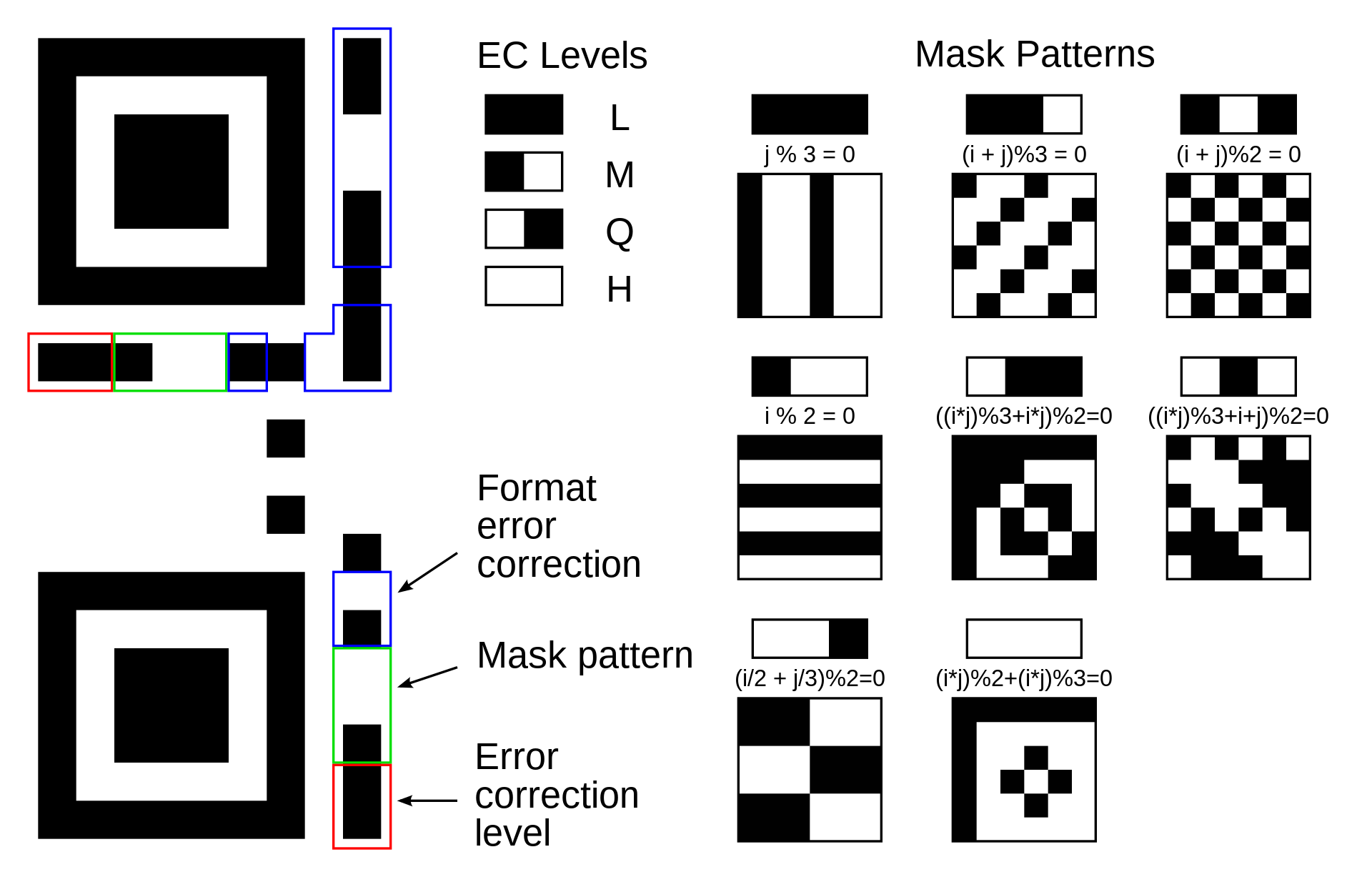 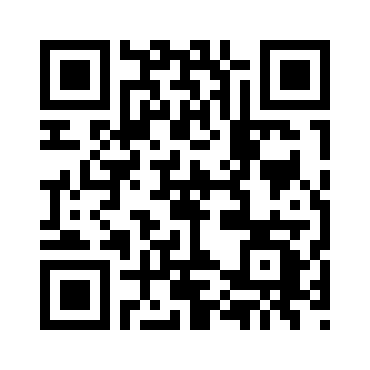 Informations/métadonnées
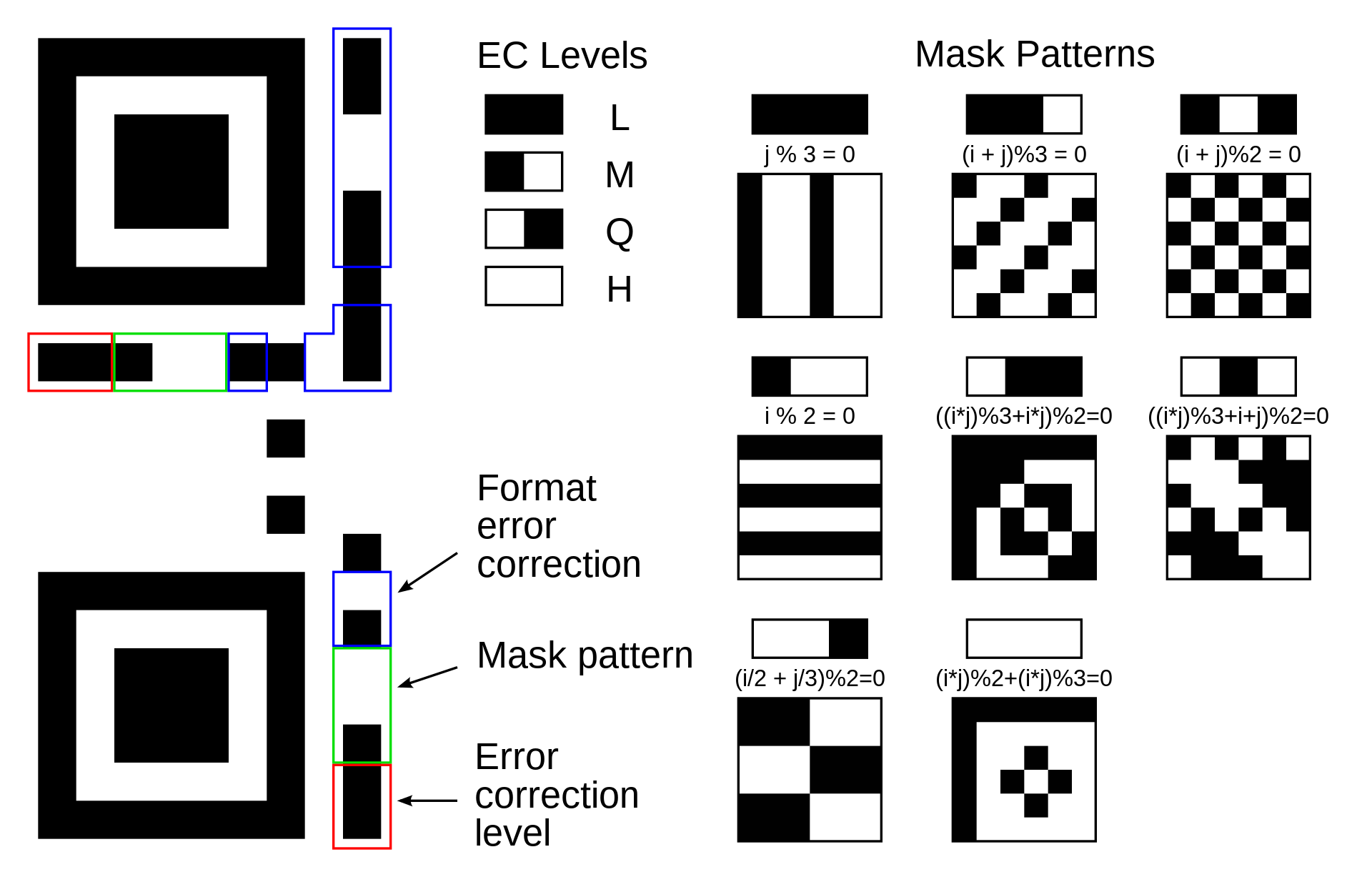 On superpose un masque à notre code QR. Puis, les pixels sous la partie « noire » du masque ne changent pas, et les autres sont inversés.
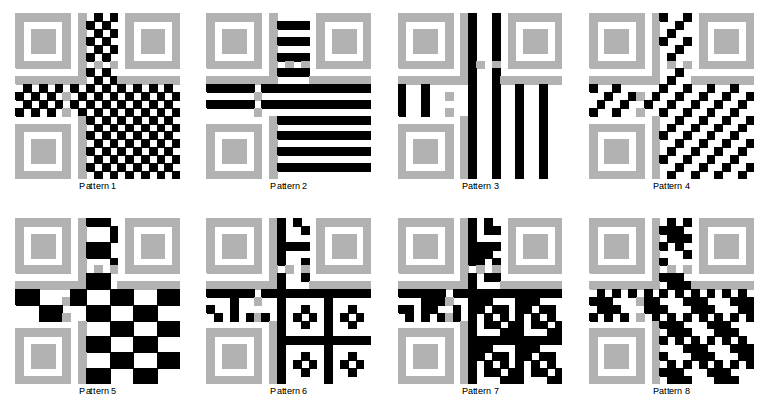 On superpose un masque à notre code QR. Puis, les pixels sous la partie « noire » du masque ne changent pas, et les autres sont inversés.
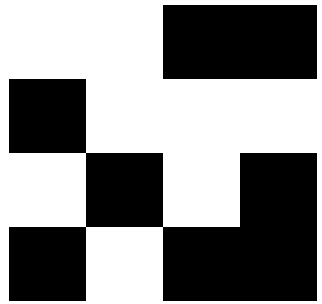 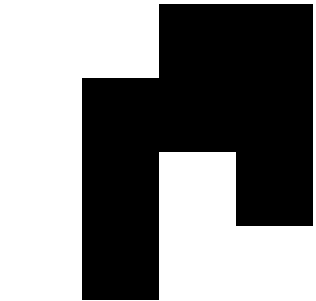 Partie «noire» du masque
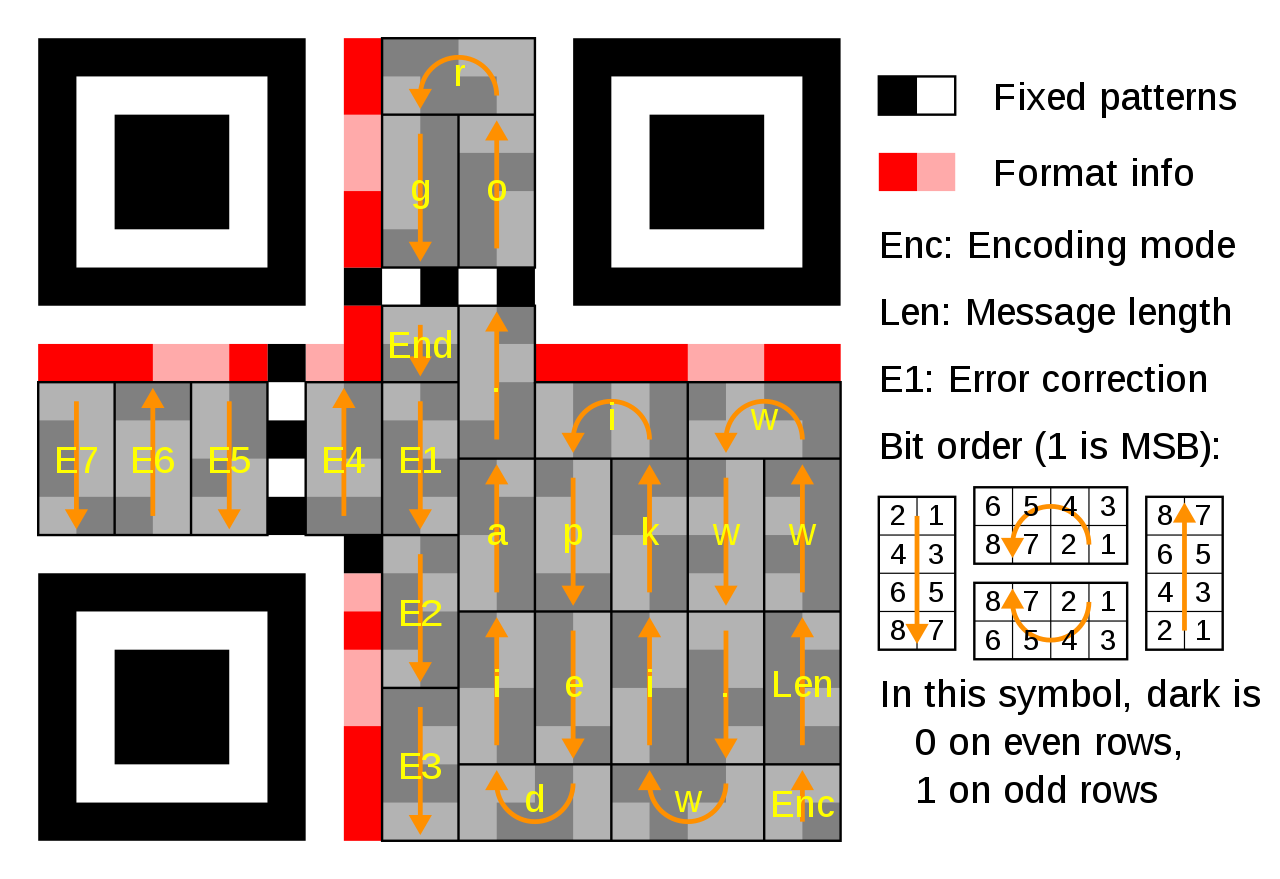 Longueur du texte
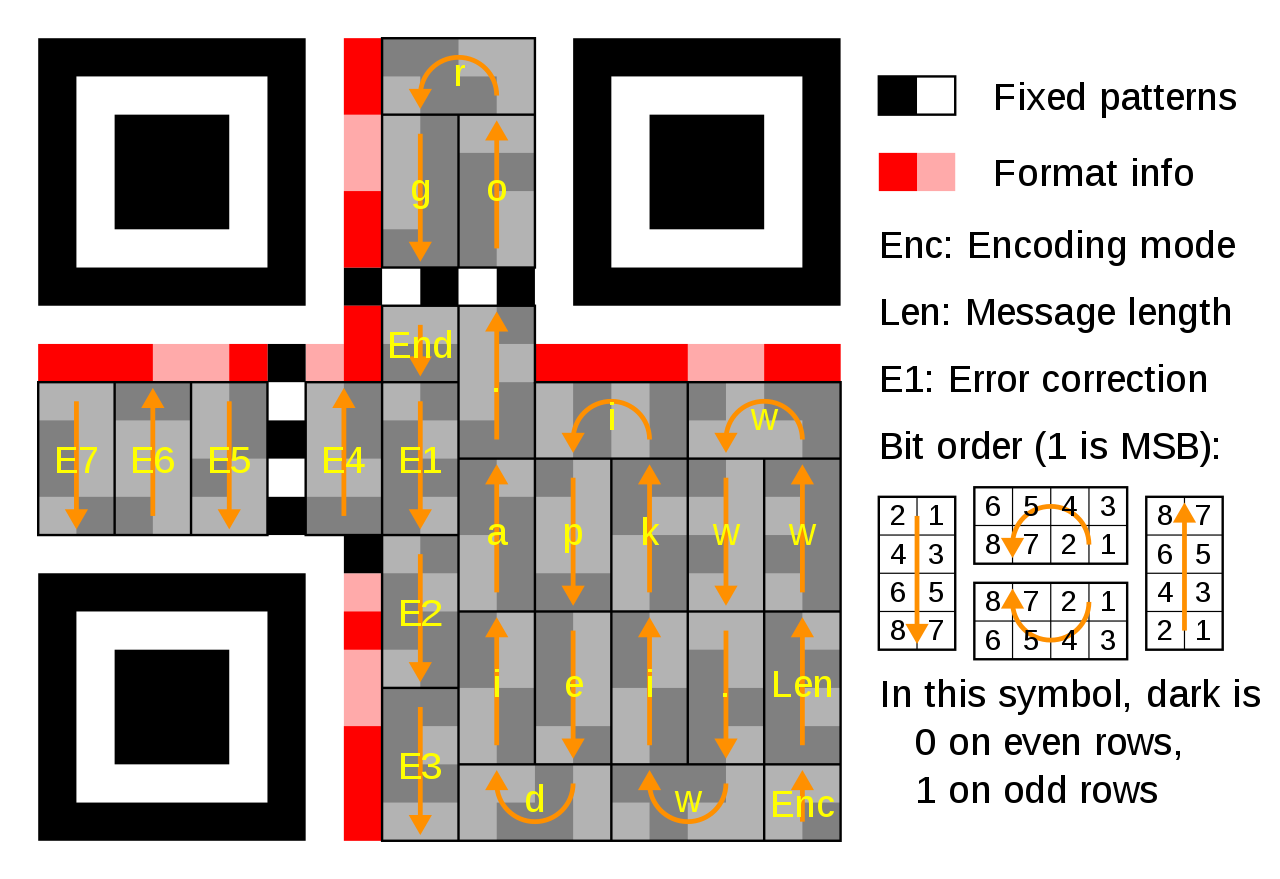 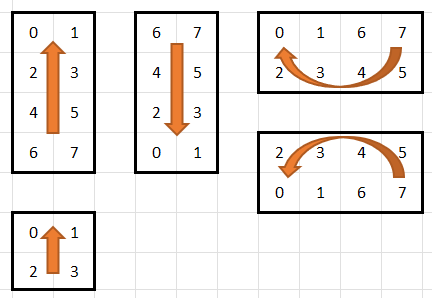 20 + 
22 + 23 + 24 + 
26 + 27
= 221
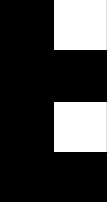